AS Degree in IT (Fall 2015)Ohlone College Case Study
Richard grotegut, Ohlone College
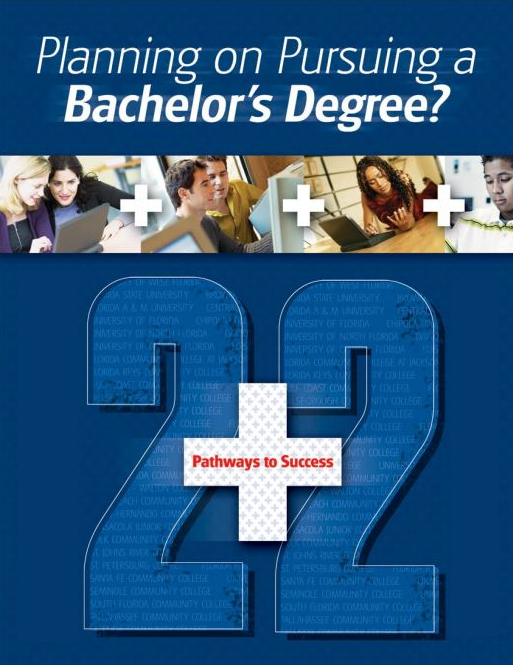 32
30 years of waiting
TECH PREP
Pathways
2+2+2
Articulation
AB-405 CC BS in IT-Cybersecurity

Where are the CSUs??????
[Speaker Notes: Here’s why the ICT sector is important.]
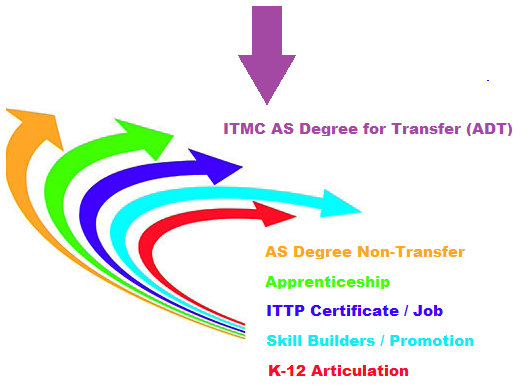 Another OpTION
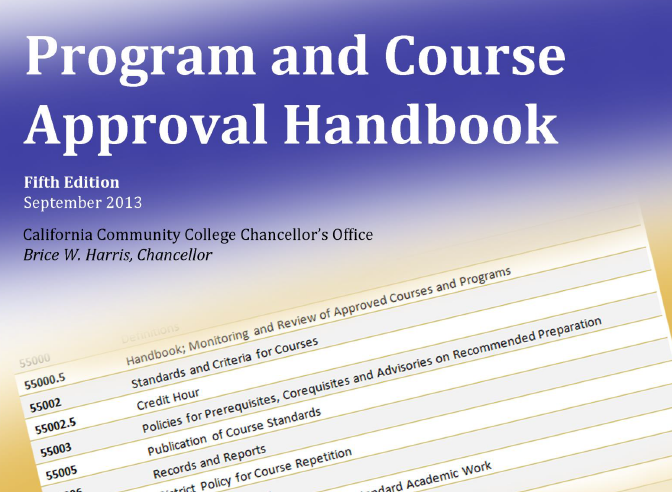 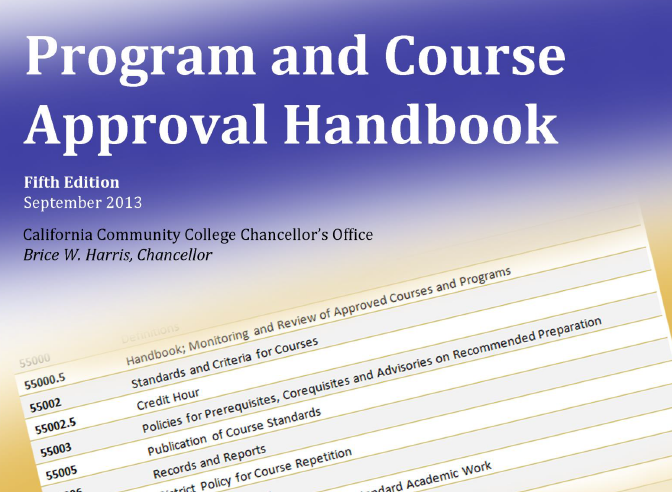 The PCAH (pa caw)
400+ pages of do’s and don’t’s
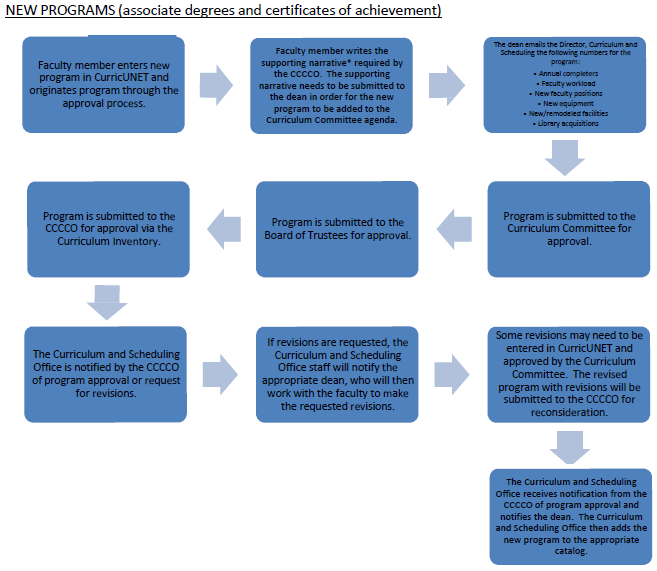 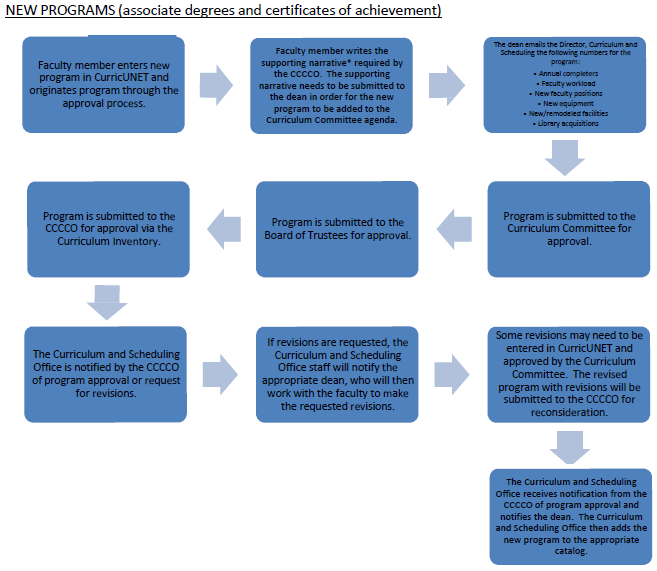 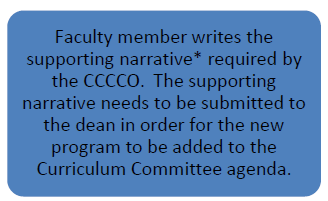 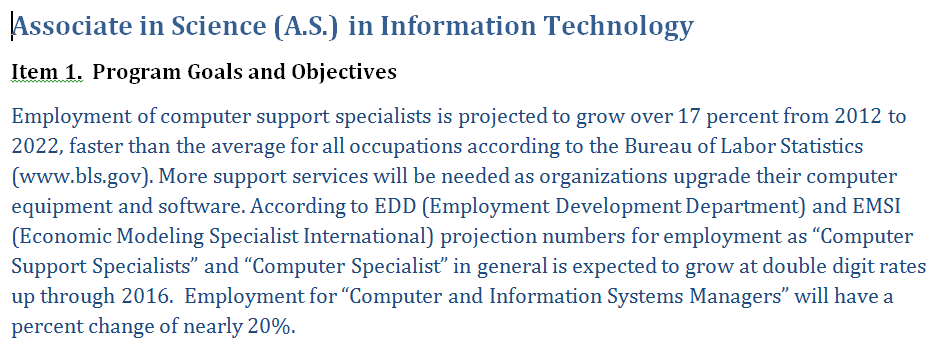 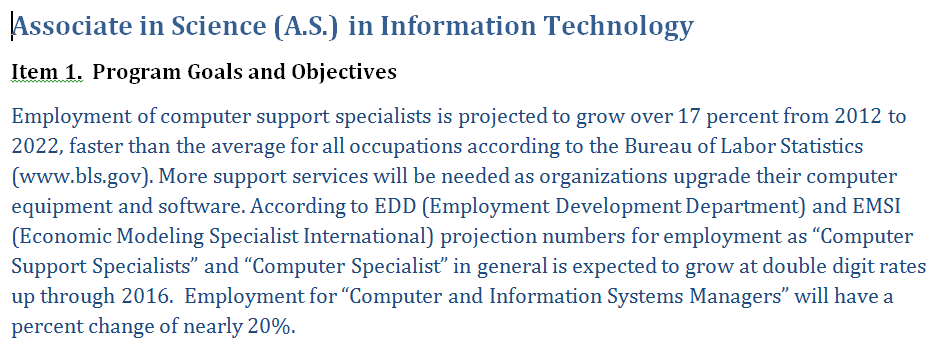 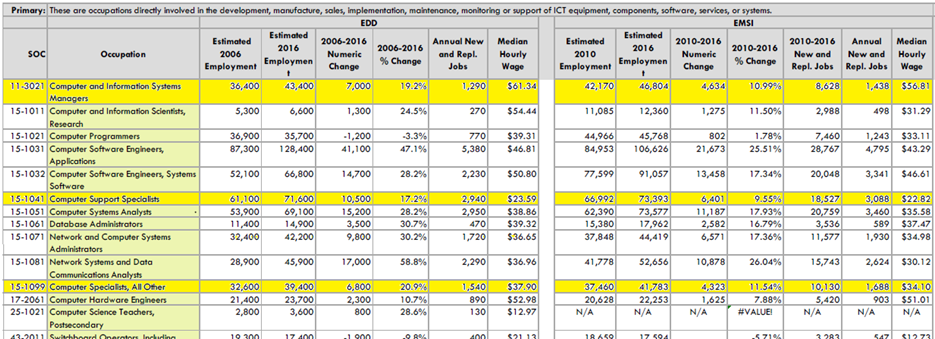 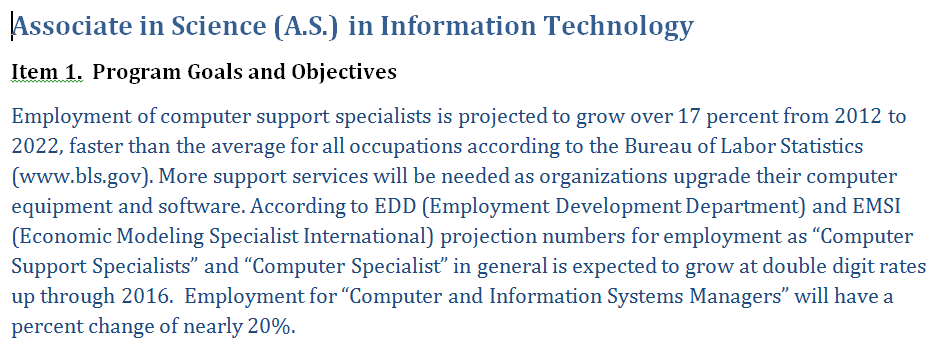 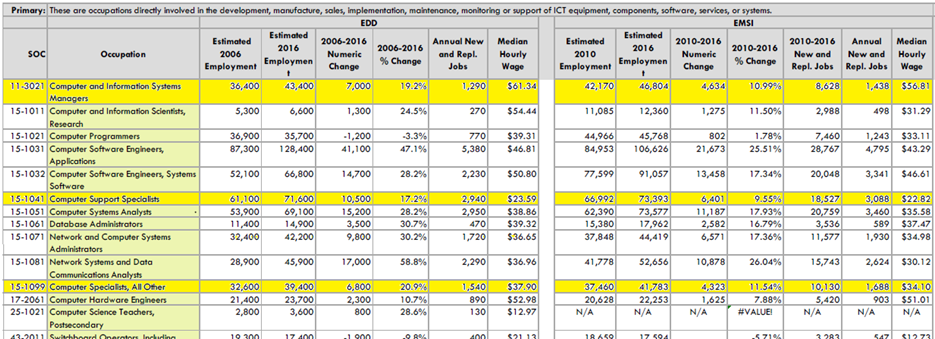 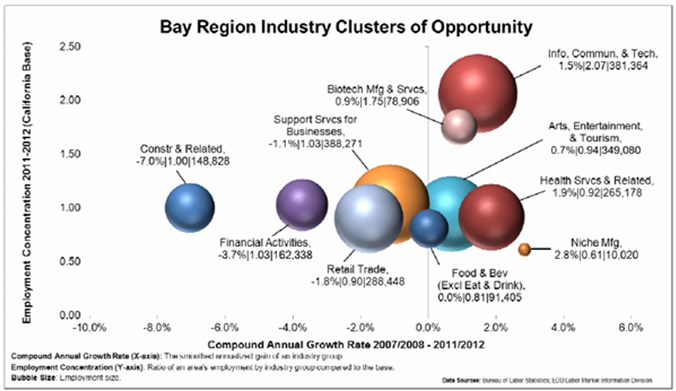 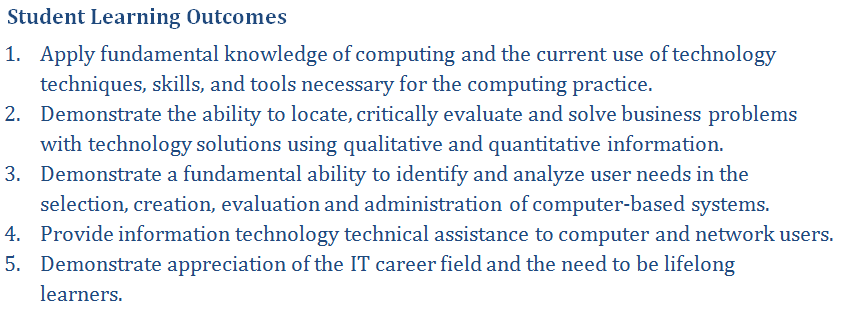 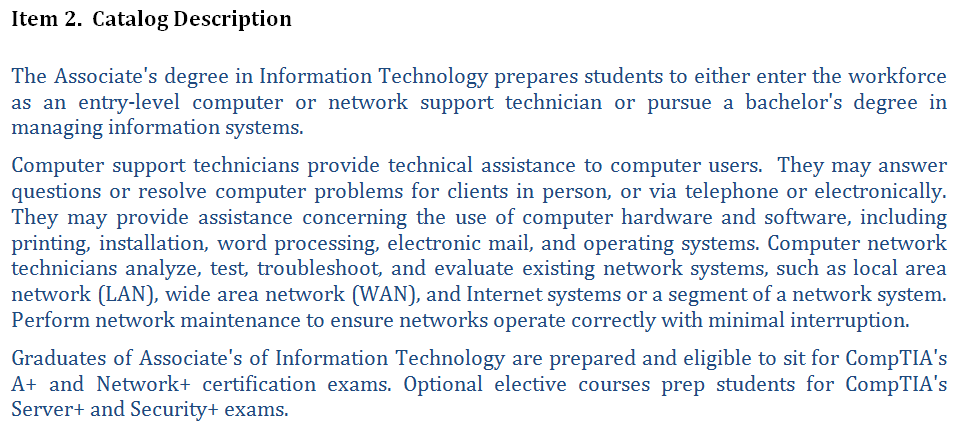 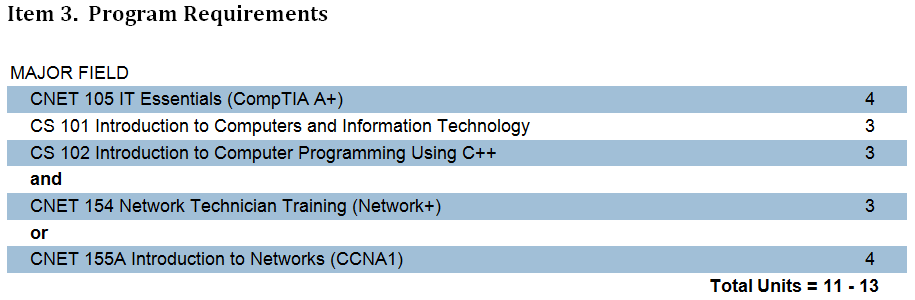 [Speaker Notes: CSU resistance to an IT/ICT model curriculum does not mean there is no need for a common foundation for IT/ICT education in California public education systems.  We need that within the CCC system and to build pathways from K-12 to CCCs also.]
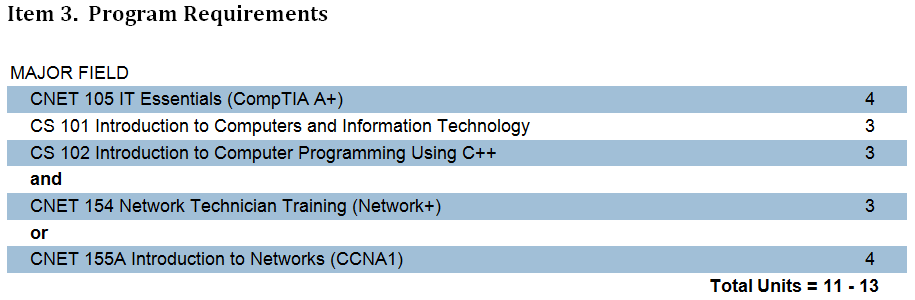 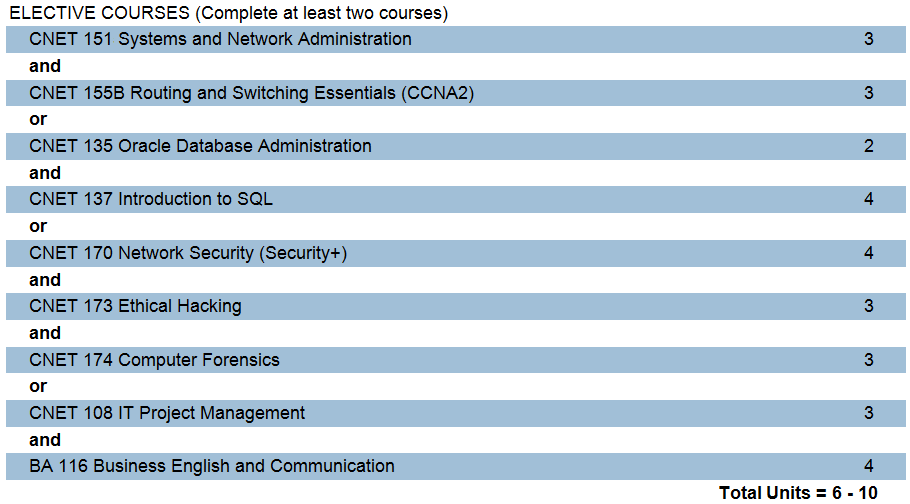 [Speaker Notes: CSU resistance to an IT/ICT model curriculum does not mean there is no need for a common foundation for IT/ICT education in California public education systems.  We need that within the CCC system and to build pathways from K-12 to CCCs also.]
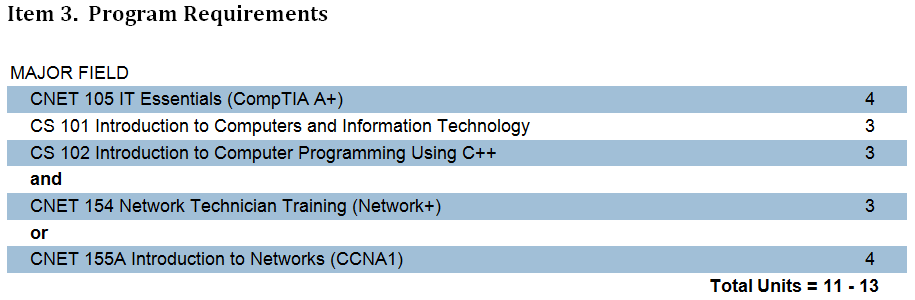 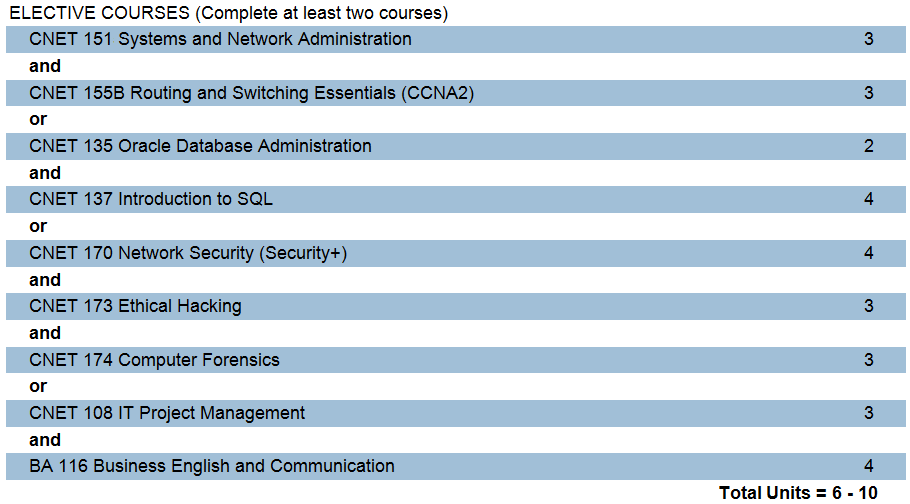 Database classes don’t match total of 6 units instead of 3
Project Management does not equate to the Systems Analysis course
[Speaker Notes: CSU resistance to an IT/ICT model curriculum does not mean there is no need for a common foundation for IT/ICT education in California public education systems.  We need that within the CCC system and to build pathways from K-12 to CCCs also.]
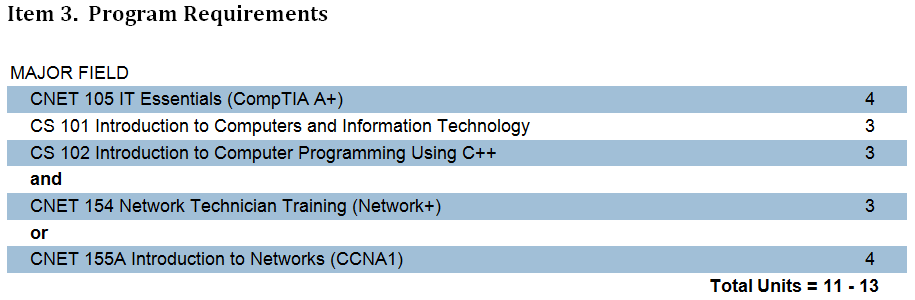 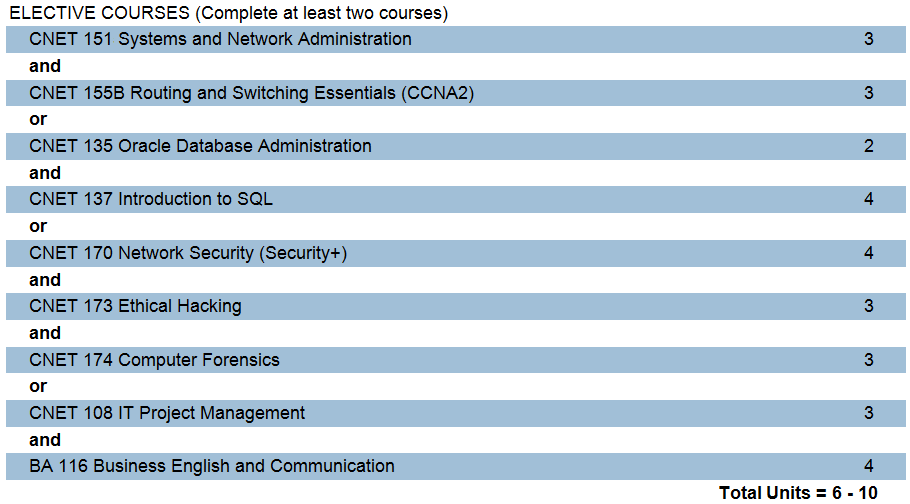 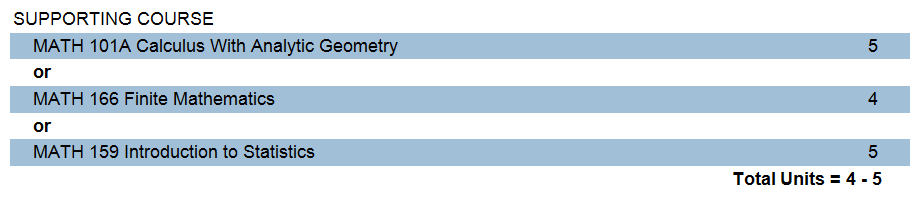 [Speaker Notes: CSU resistance to an IT/ICT model curriculum does not mean there is no need for a common foundation for IT/ICT education in California public education systems.  We need that within the CCC system and to build pathways from K-12 to CCCs also.]
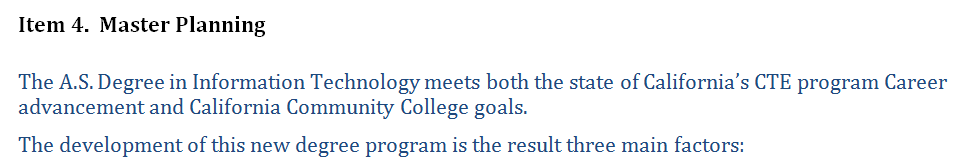 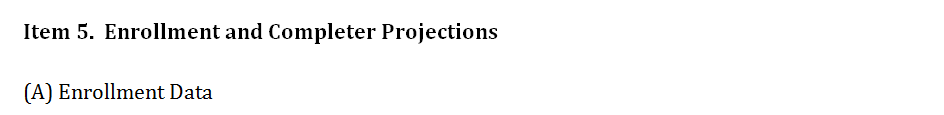 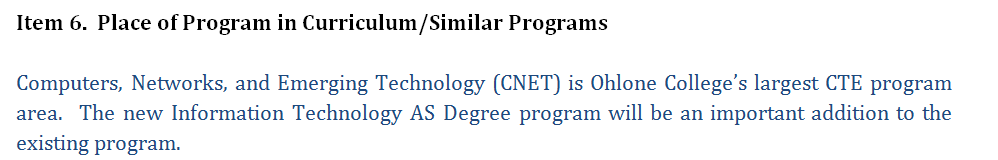 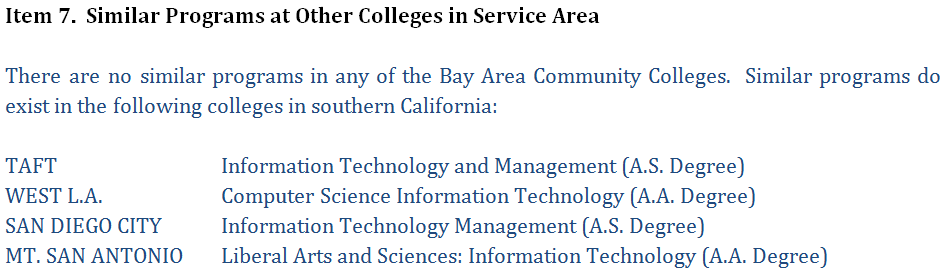 Additional Requirements
Program Requirements Table
Regional Consortium Approval
Advisory Meeting (w/ approval recorded in minutes)
TOP Codes
Submission of course outlines for review against C-ID course descriptors
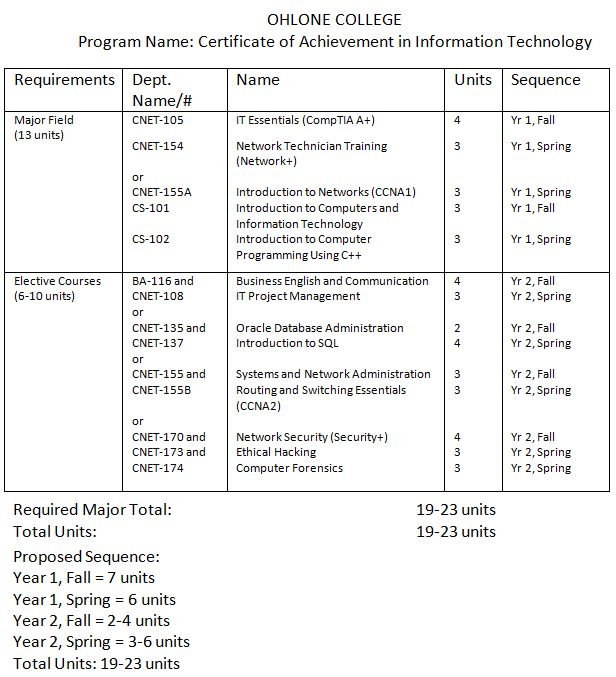 Program Requirements Table
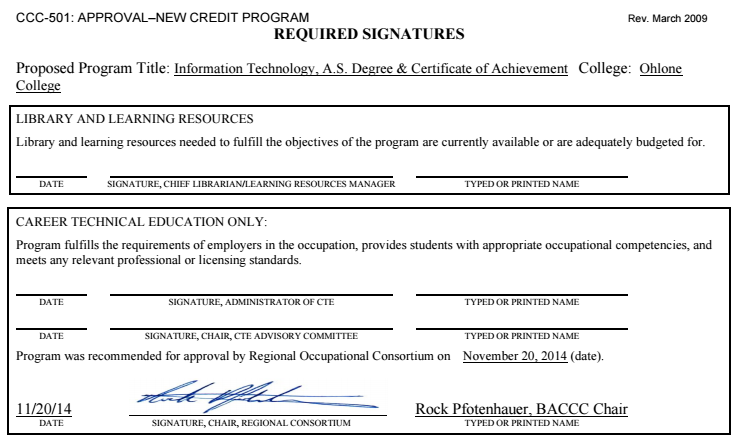 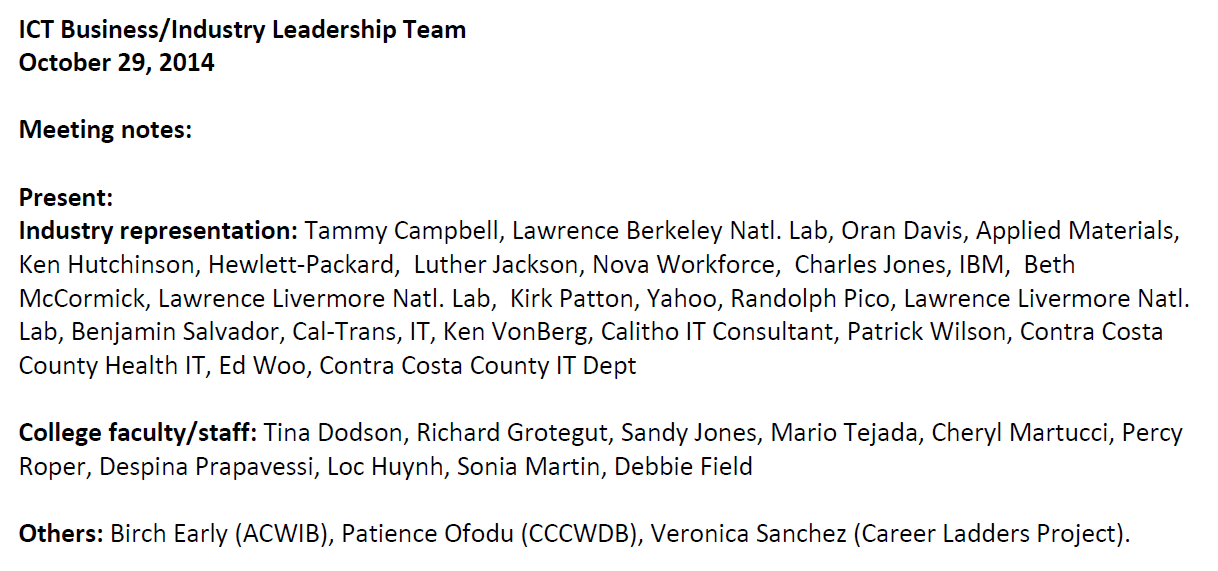 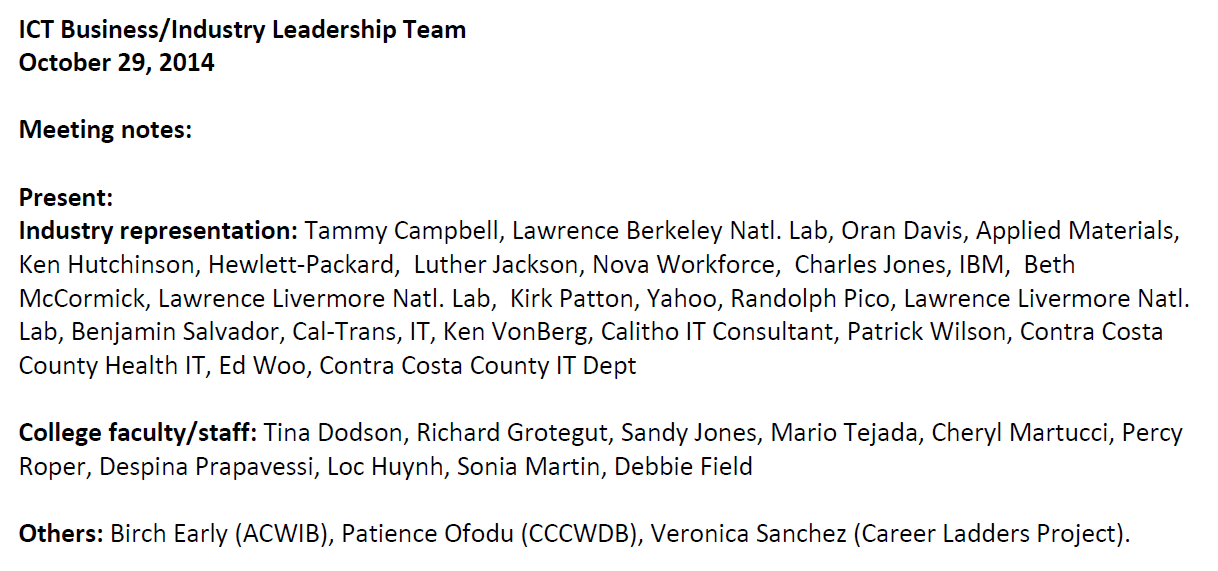 Taxonomy of Programs (TOP) codes
Identify the discipline area for a course or program.
Why are the codes important? 
Courses and programs are tracked across the state for data and evidence of student success and other important outcomes.
Correct coding will provide reliable data on student progress and achievement.
Some funding mechanisms in the state are also tied to how courses are coded. 
Curriculum committee members should be knowledgeable about the different codes
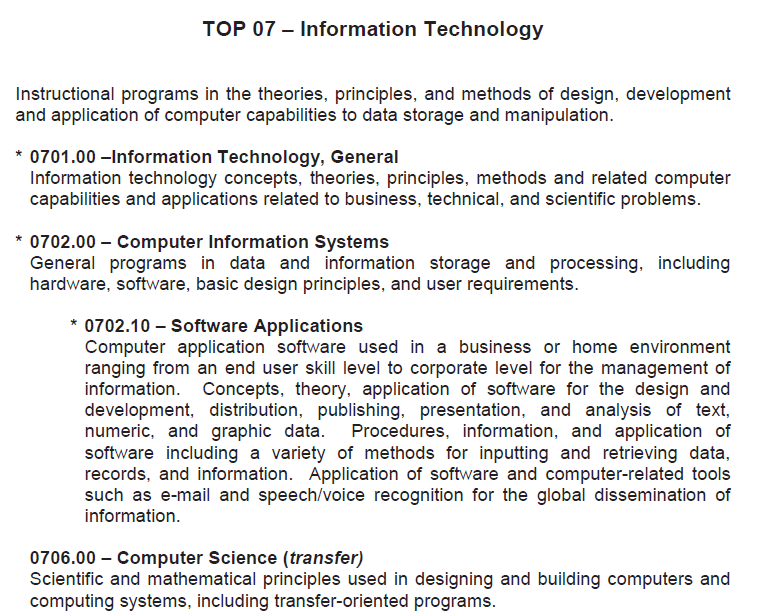 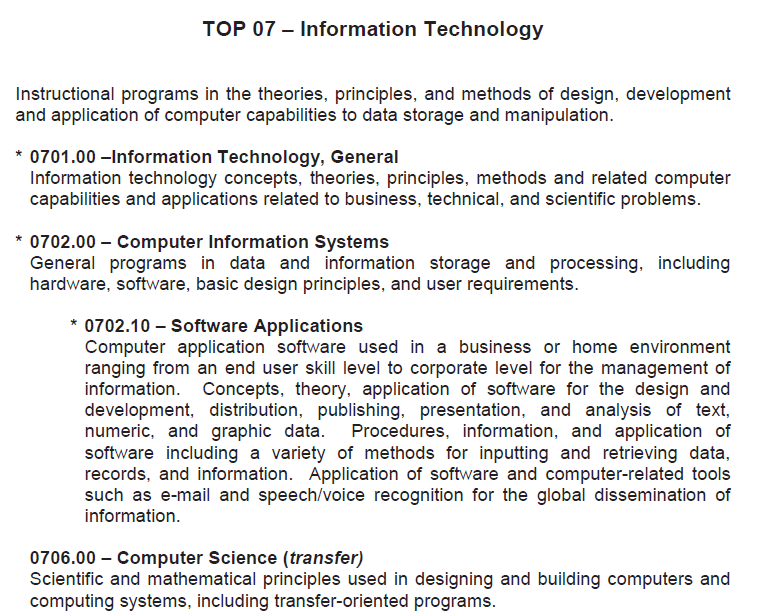 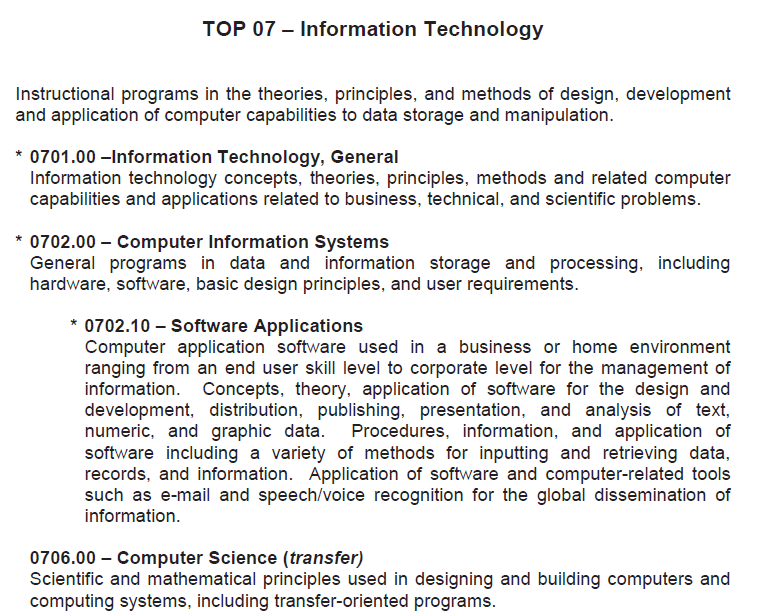 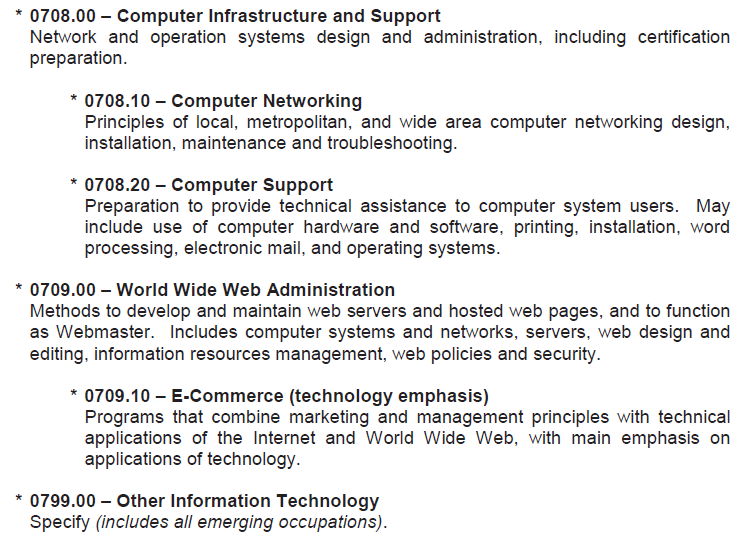 Identifying the Right TOP Code
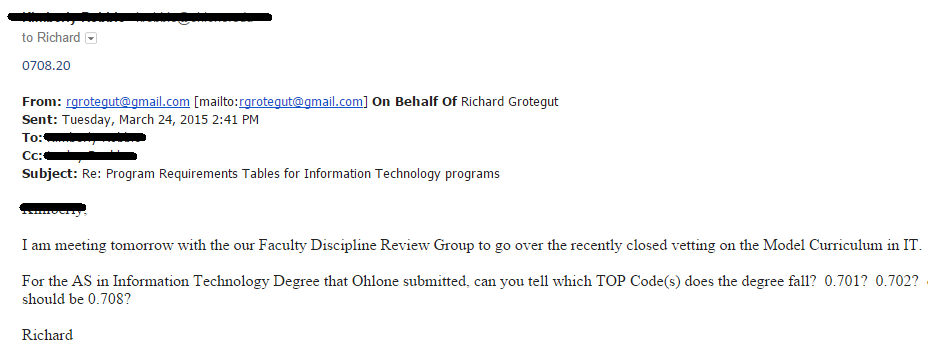 Identifying the Right TOP Code
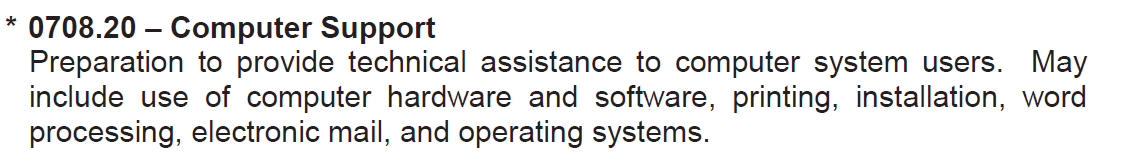 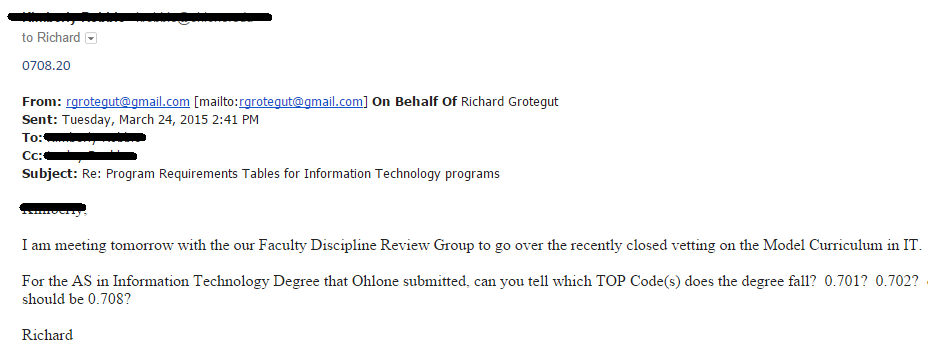 Identifying the Right TOP Code
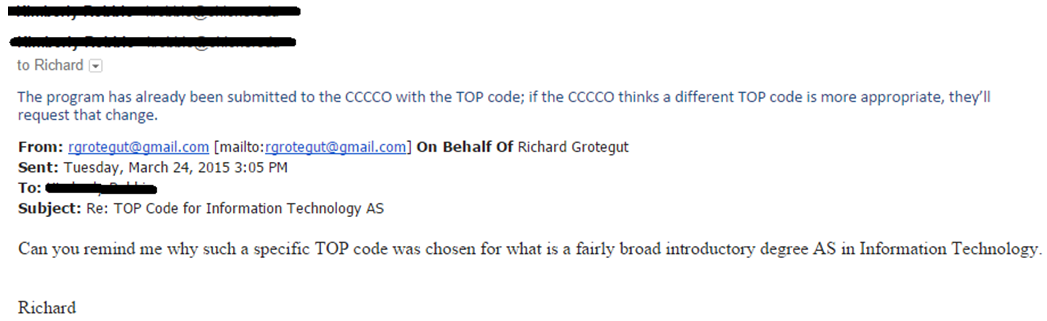 Identifying the Right TOP Code
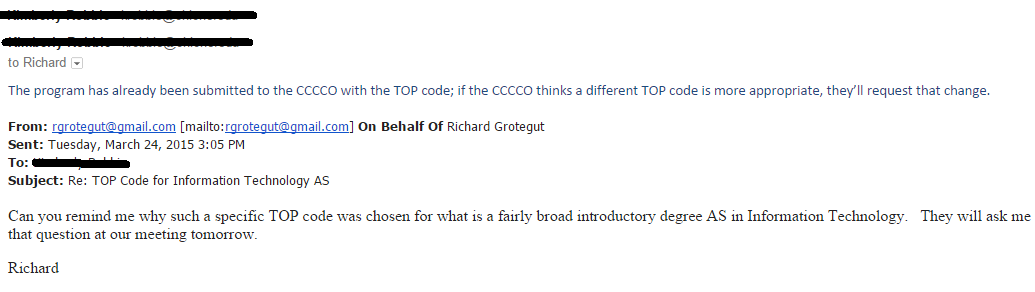 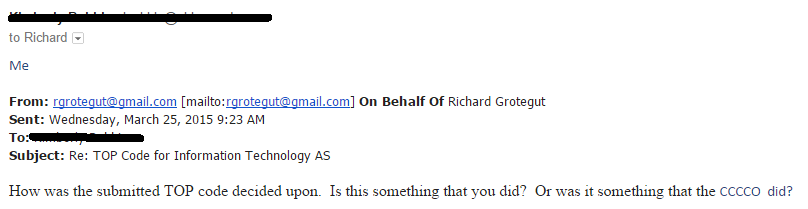 Taxonomy of Programs (TOP) codes
Identify the discipline area for a course or program.
Why are the codes important? 
Courses and programs are tracked across the state for data and evidence of student success and other important outcomes.
Correct coding will provide reliable data on student progress and achievement.
Some funding mechanisms in the state are also tied to how courses are coded. 
Curriculum committee members should be knowledgeable about the different codes
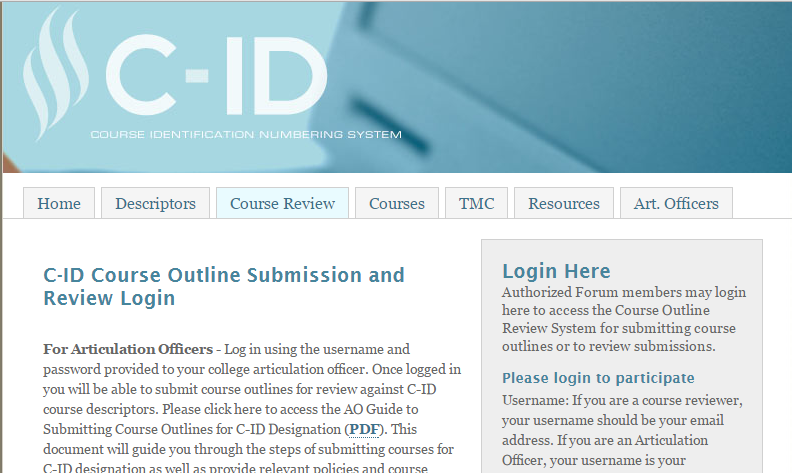 Resources
CCC Curriculum Inventory
Regional Consortium and Center of Excellence
LaunchBoard
CCC Curriculum Inventory - http://curriculum.cccco.edu/
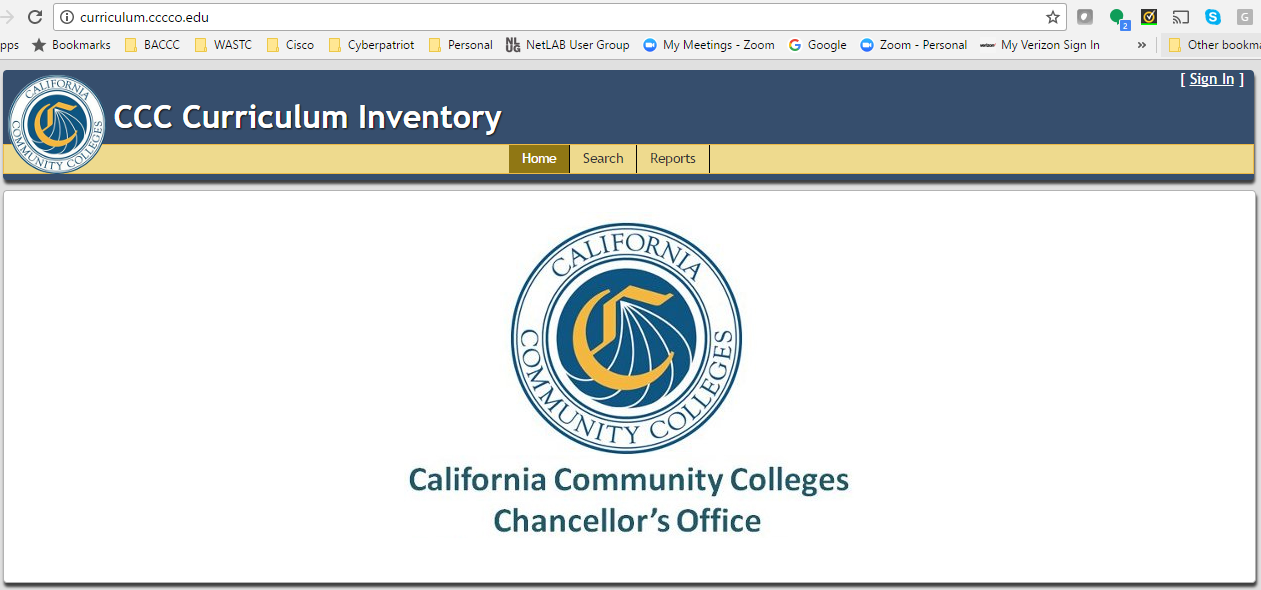 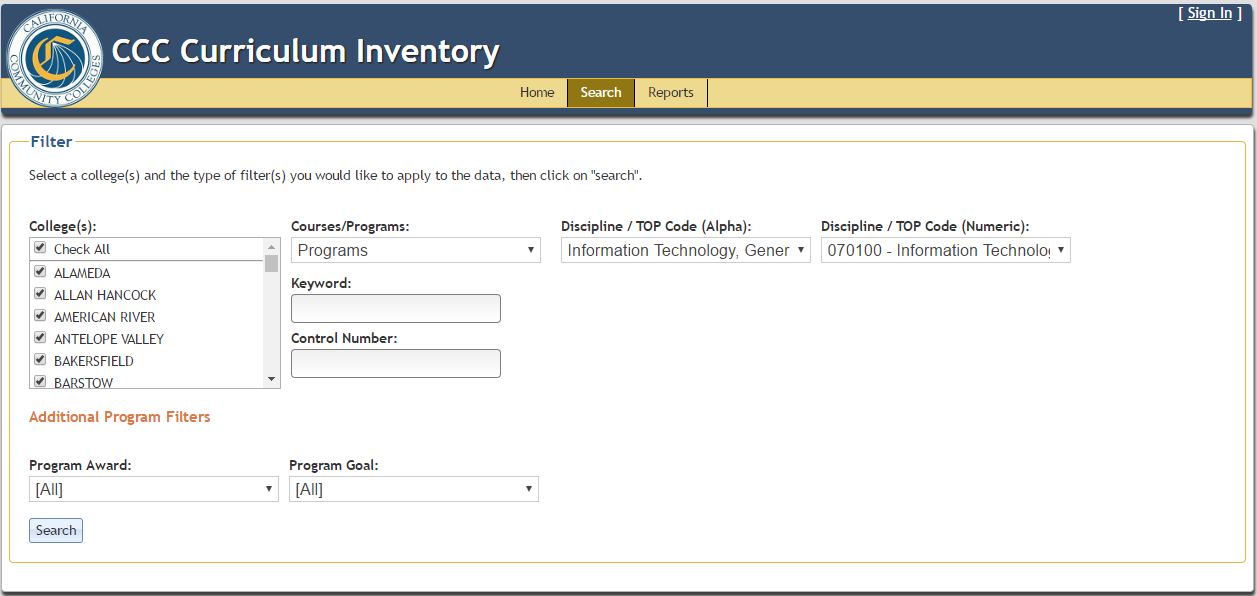 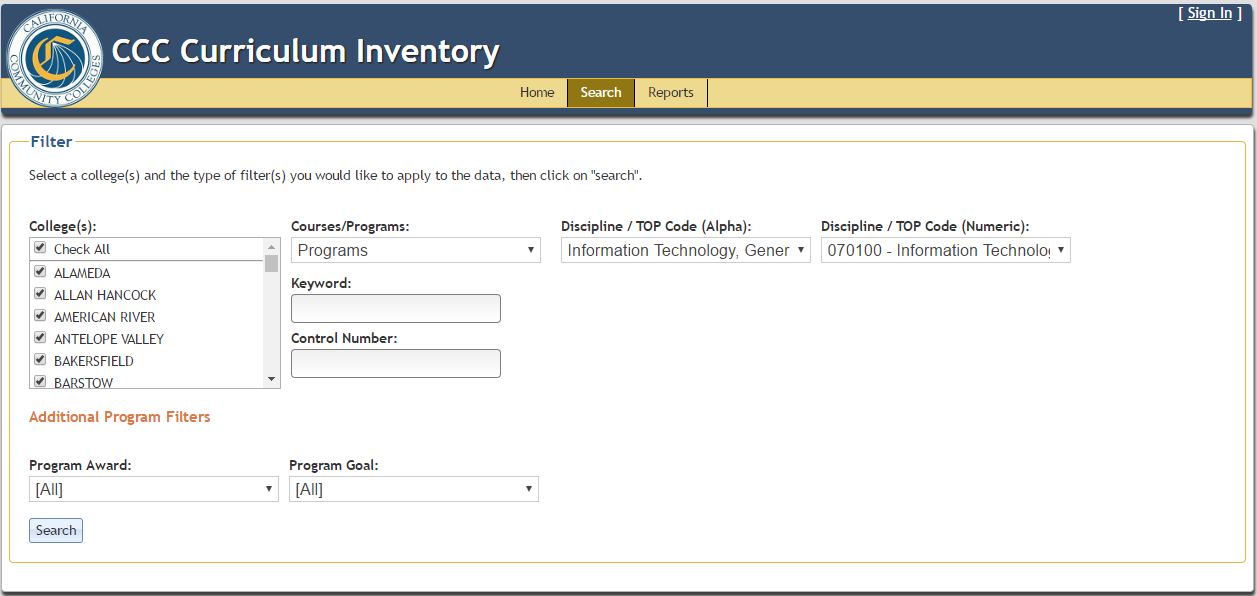 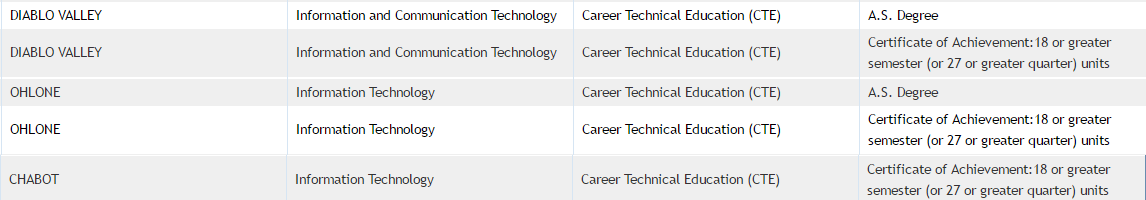 Labor Market Data
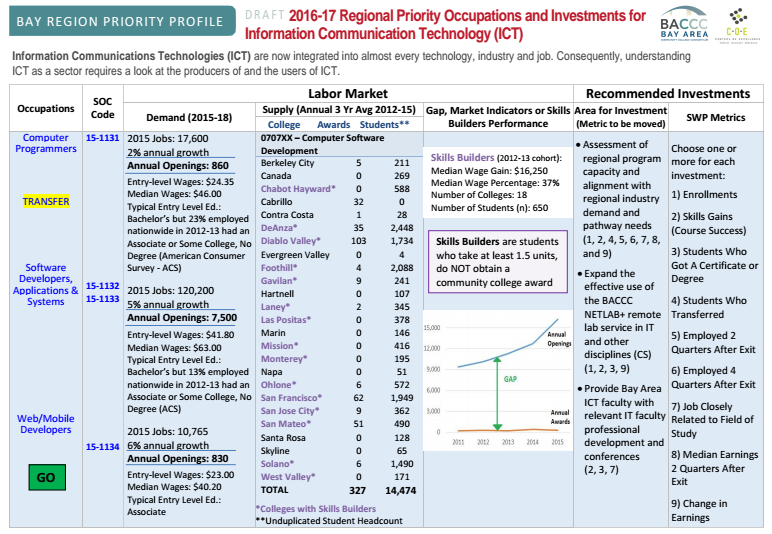 Launch Board
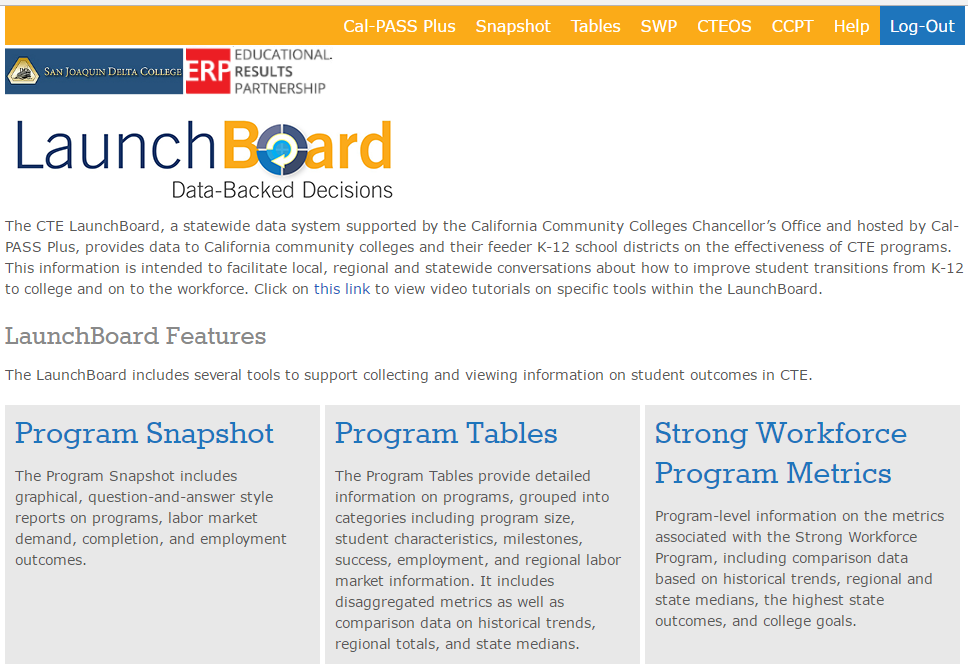 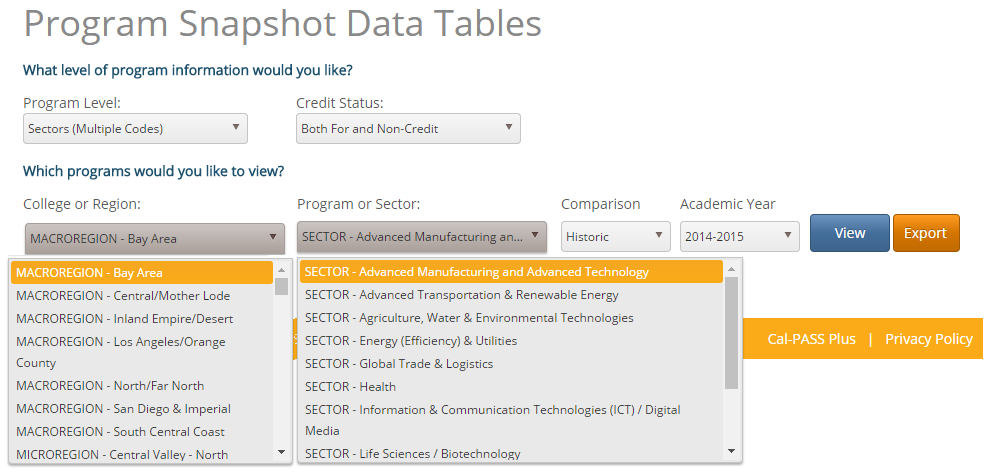 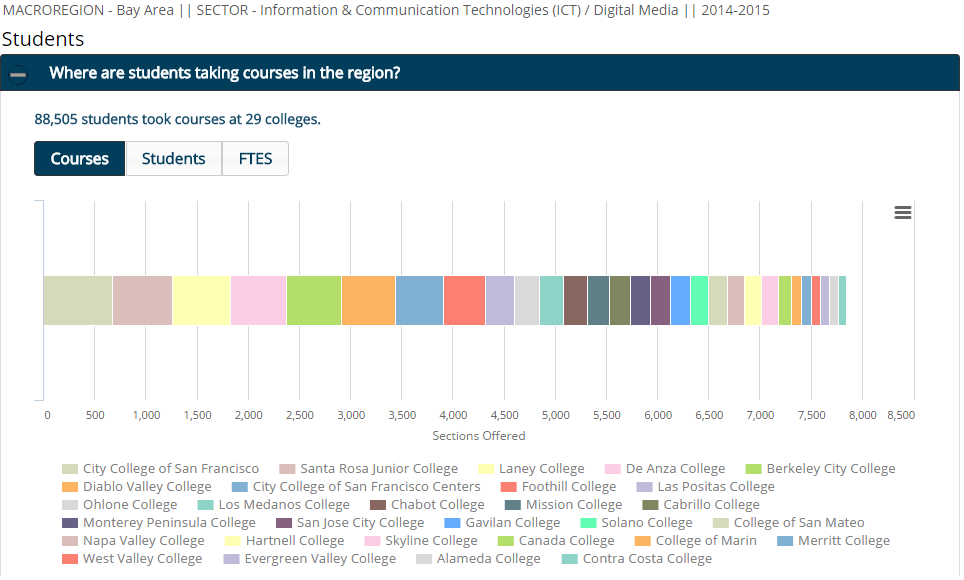 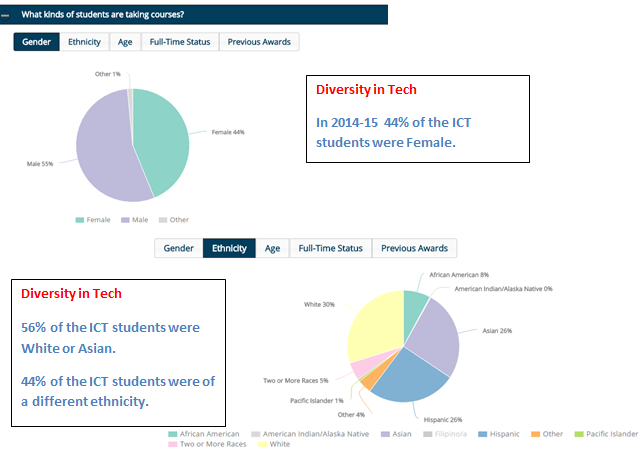 Review
Crosswalk your courses with the C-ID course descriptors
Reference the PCAH
Complete the Supporting Narrative
Program Requirements Table
Regional Consortium Approval
Advisory Meeting (w/ approval recorded in minutes)
TOP Codes
Submission of course outlines for review against C-ID course descriptors